Public Works FY18 Proposed Budget: $115,403,083
General Fund                 $41,975,379
Enterprise Funds           $73,427,704
FY10 Budget         FY18 Budget    $91,596,542          $115,403,083
Ongoing Operations
Strategic Initiatives
Oversee and maintain the City's transportation infrastructure in the Public Right-of-way
Manage large-scale infrastructure capital projects
Lead transportation planning efforts
Oversee Atlanta Streetcar
Public Works FY18 Proposed Budget: $115,403,083
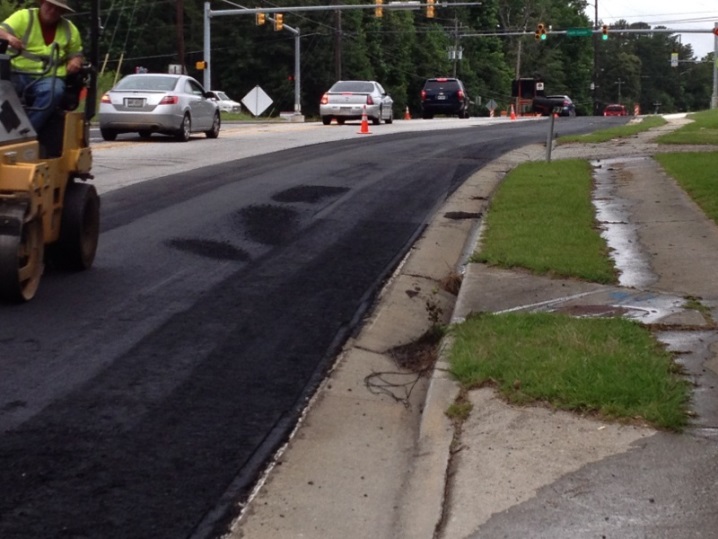 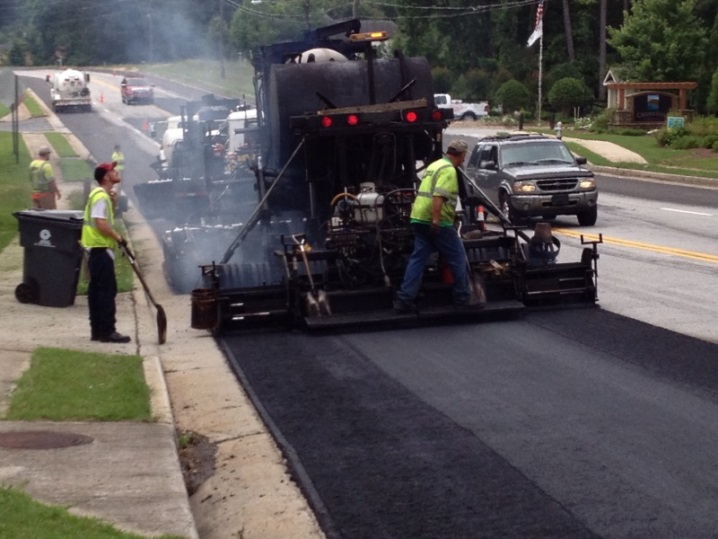 Public WorksFY18 Proposed Budget:   $115,403,083
Non-Operating Funds: $54,174,317
Public Works Fleet ServicesFY18 Proposed Budget: $30,080,957
Fleet Service Fund      $30,080,957
FY10 Budget         FY18 Budget    $26,911,282          $30,080,957
Ongoing Operations
Strategic Initiatives
Acquire, maintain and dispose of the City of Atlanta’s motorized equipment fleet of 4,673 units and 756 components, totaling over 5,429 pieces
Purchase and dispense over three million gallons of fuel
Partners with other City departments in the delivery of critical City fleet management services
Public Works Fleet ServicesFY18 Proposed Budget: $30,080,957
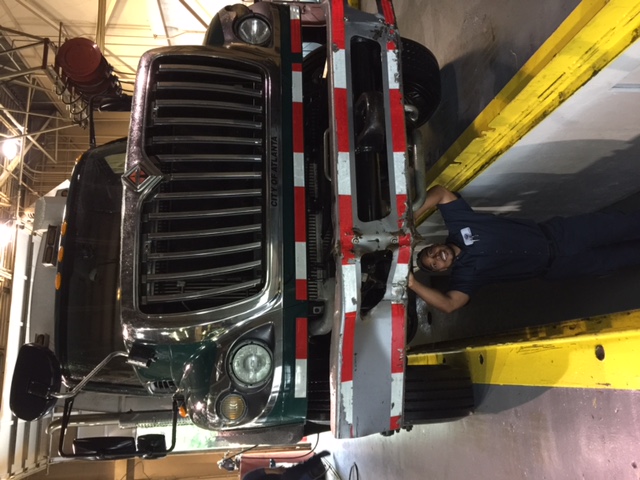 Public Works Fleet ServicesFY18 Proposed Budget: $30,080,957
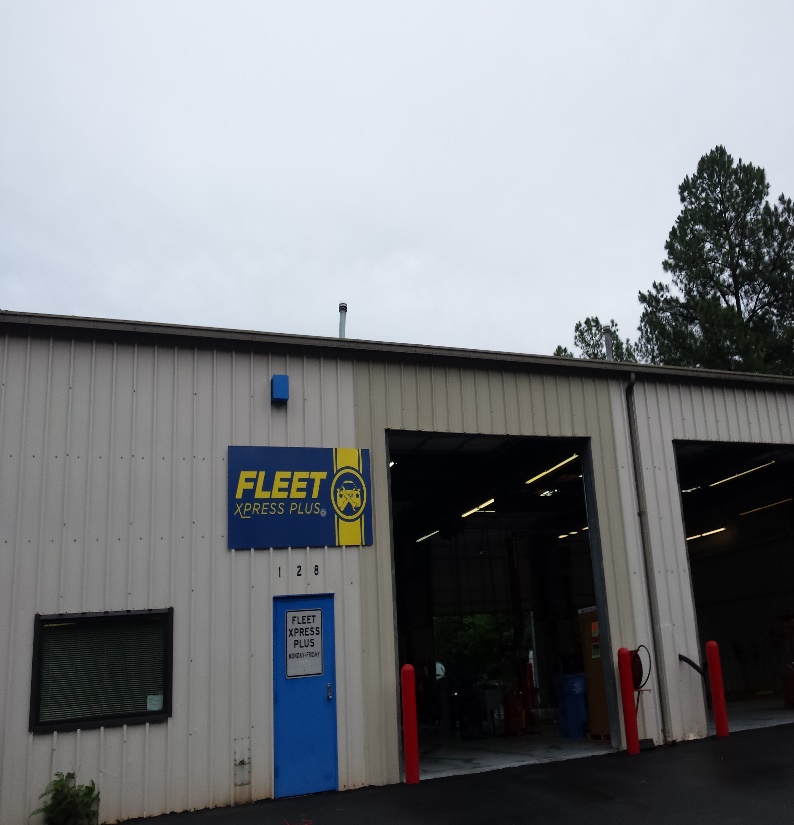 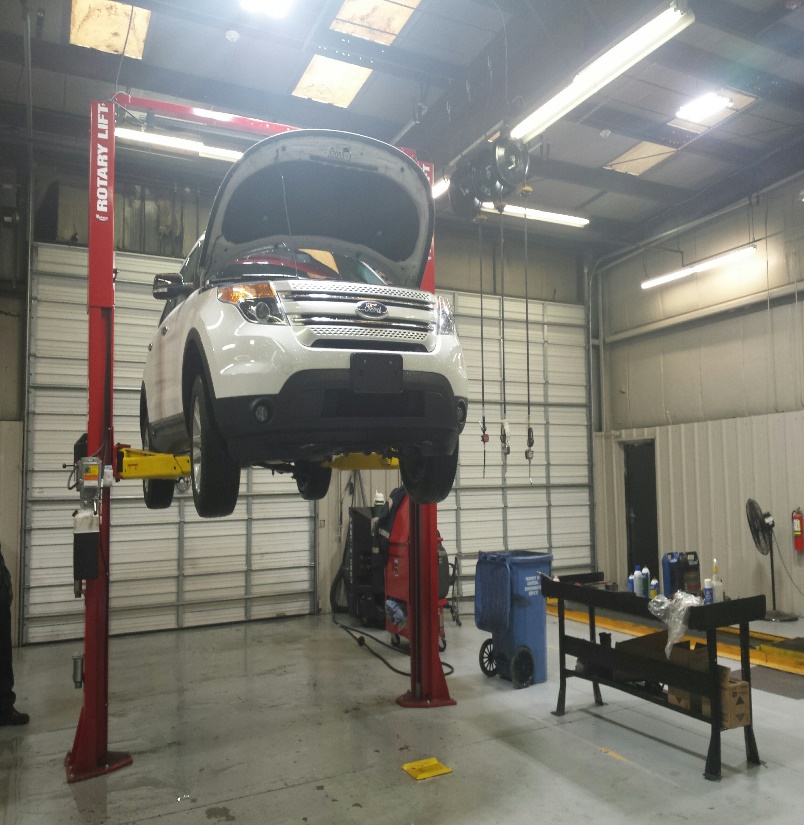 Public Works Solid Waste Services BudgetFY18 Proposed Budget: $42,456,788
Solid Waste Fund         $42,456,788
FY10 Budget         FY18 Budget    $40,557,661          42,456,788
Ongoing Operations
Strategic Initiatives
Collect and dispose of solidwaste, including garbage, recycling and yard trimmings
Lead waste reduction and recycling efforts
Lead landfill post-closure management
Manage services such as street sweeping and cleaning, right of way mowing and cleaning and dead animal removal
Facilitate the Keep Atlanta Beautiful program
Assist with city-wide emergency operations